ИТИСУ
ИНСТИТУТ ТОРГОВЛИ И СФЕРЫ УСЛУГ
СФУ
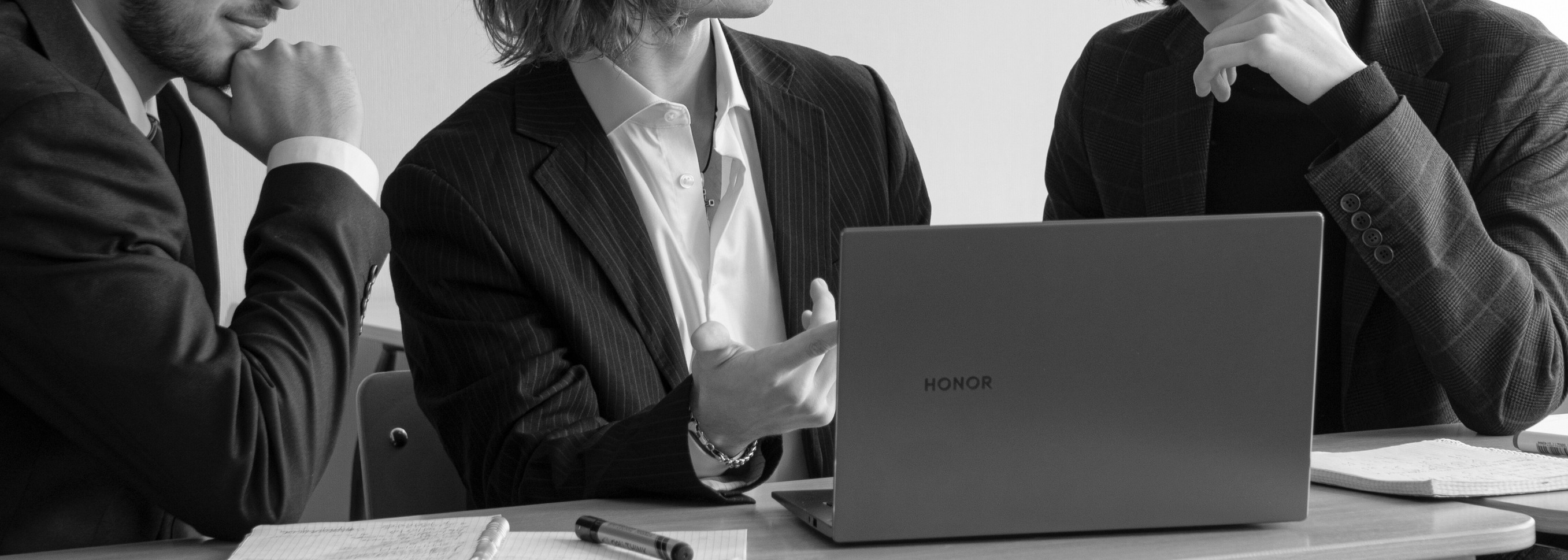 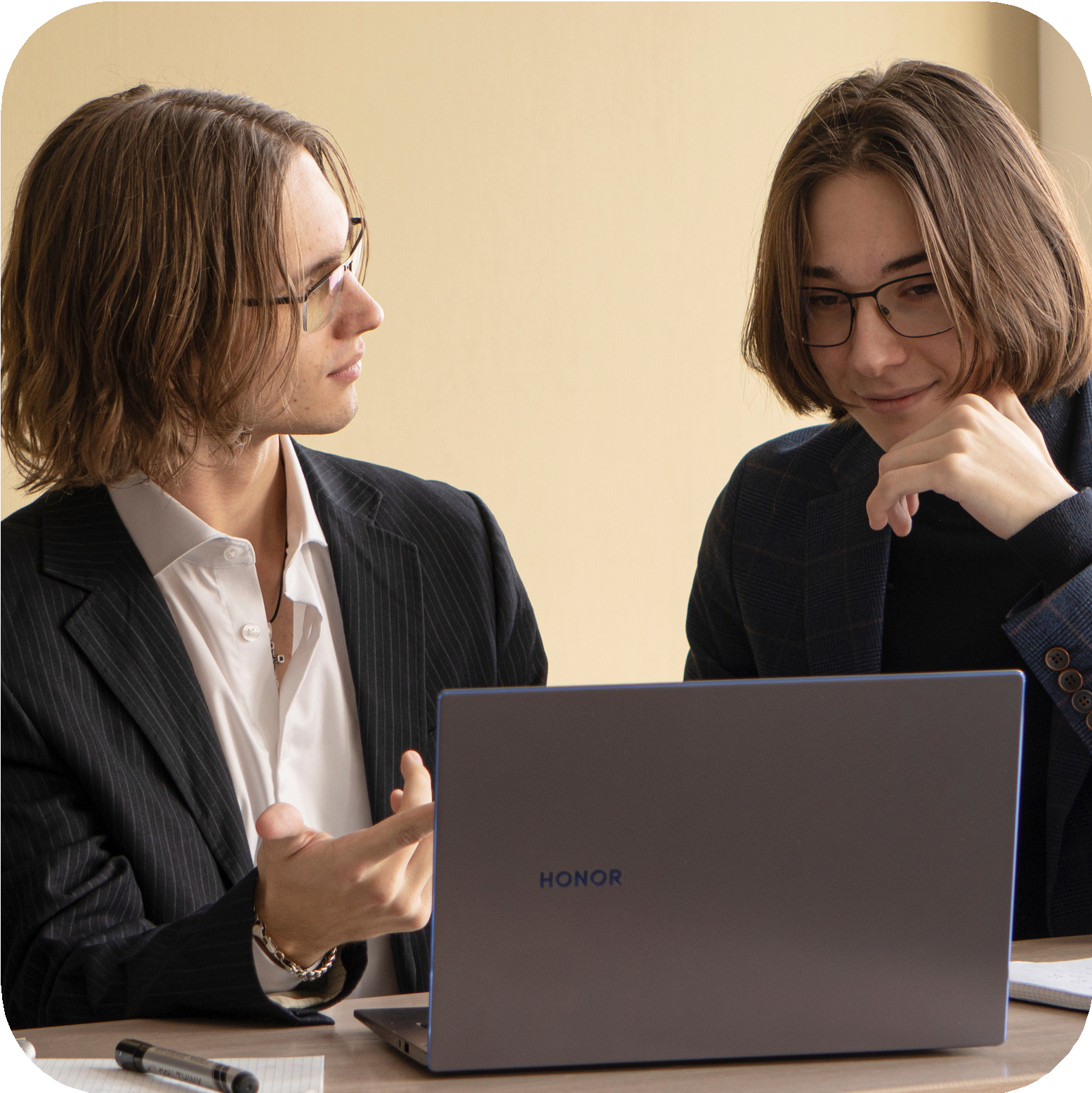 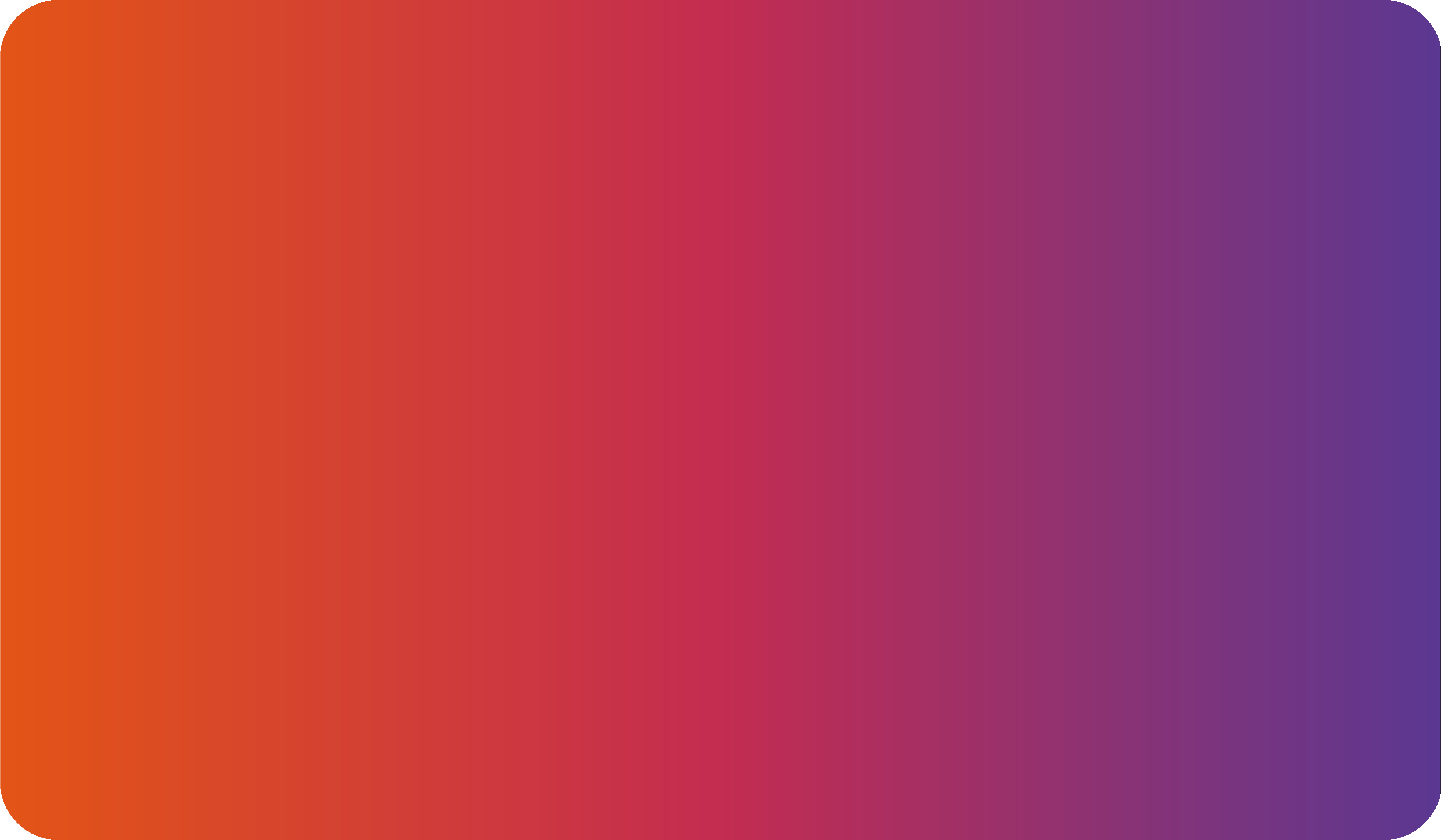 Направление подготовки:
43.03.01 Сервис

Профиль подготовки:
43.03.01.31 Сервис в торговле
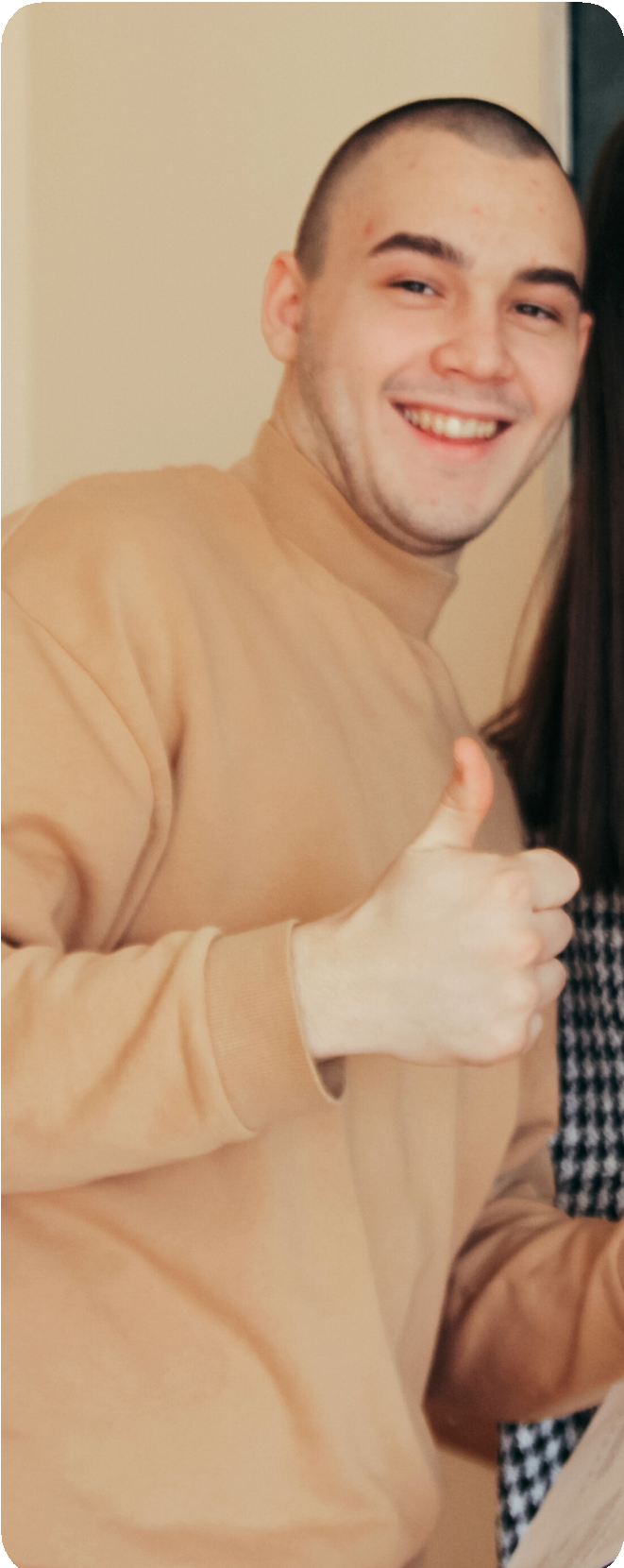 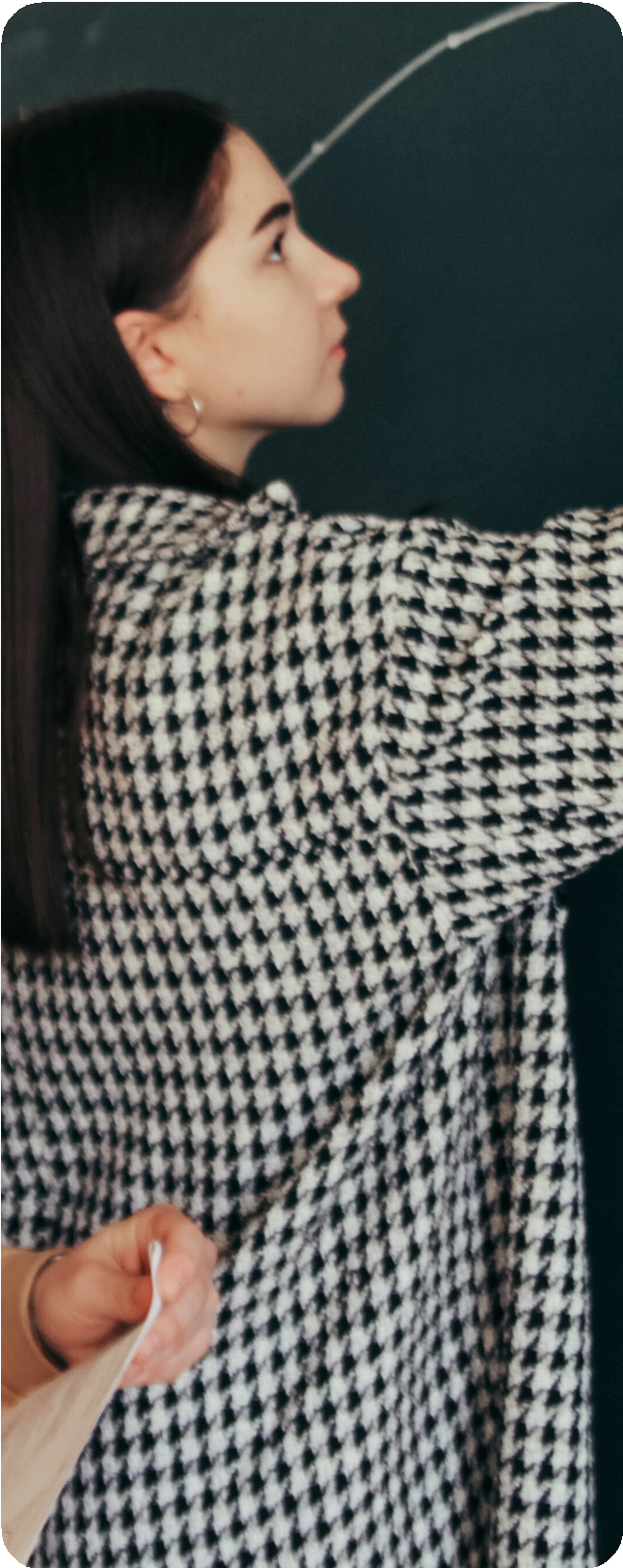 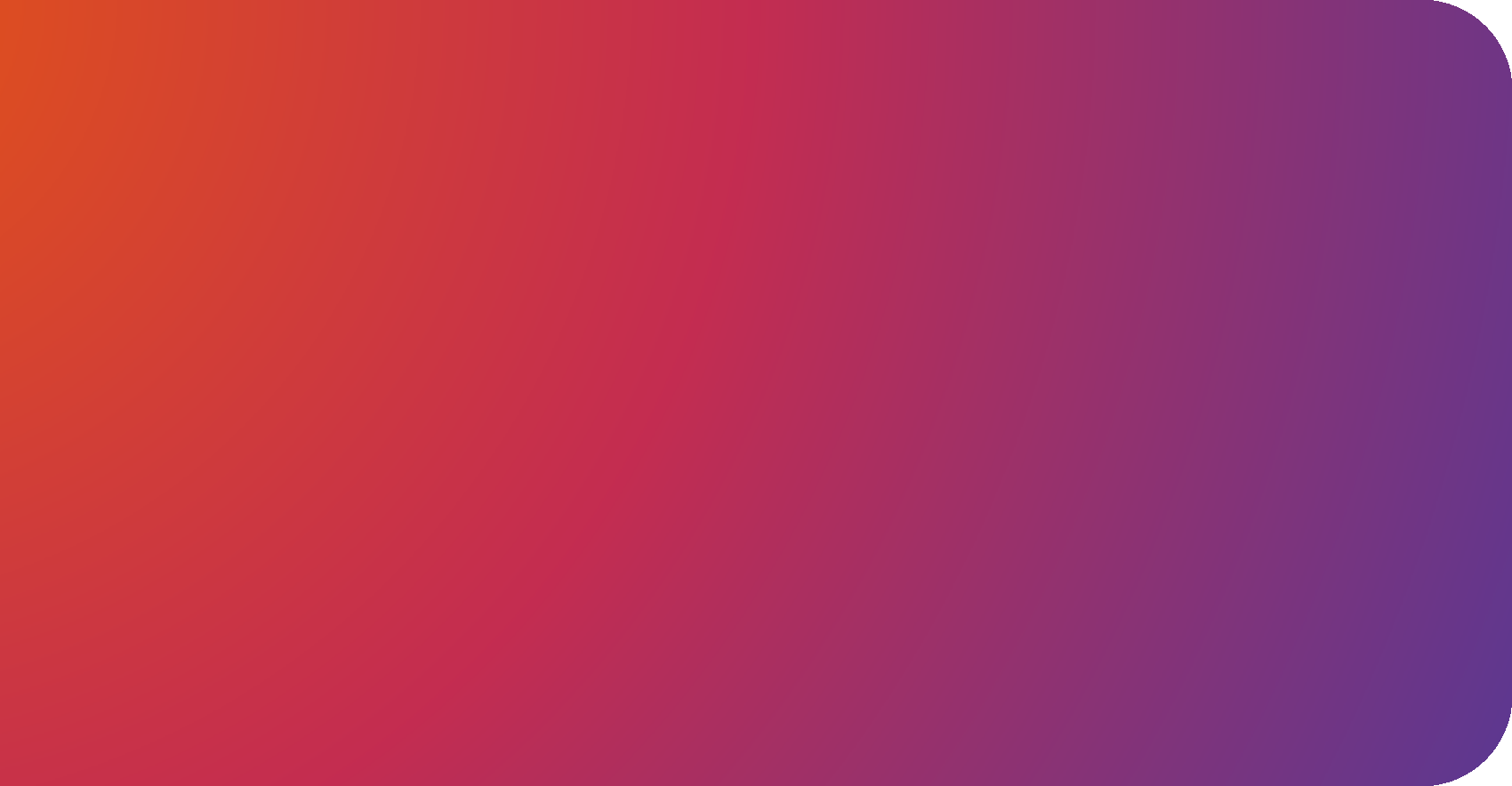 Образовательно- квалификационный уровень:
БАКАЛАВРИАТ
СФУ
Срок подготовки:

Очная форма обучения – 4 года

Заочная форма обучения - 5 лет
ИТИСУ
КОЛИЧЕСТВО
ОЧНАЯ ФОРМА ОБУЧЕНИЯ
ЗАОЧНАЯ ФОРМА ОБУЧЕНИЯ
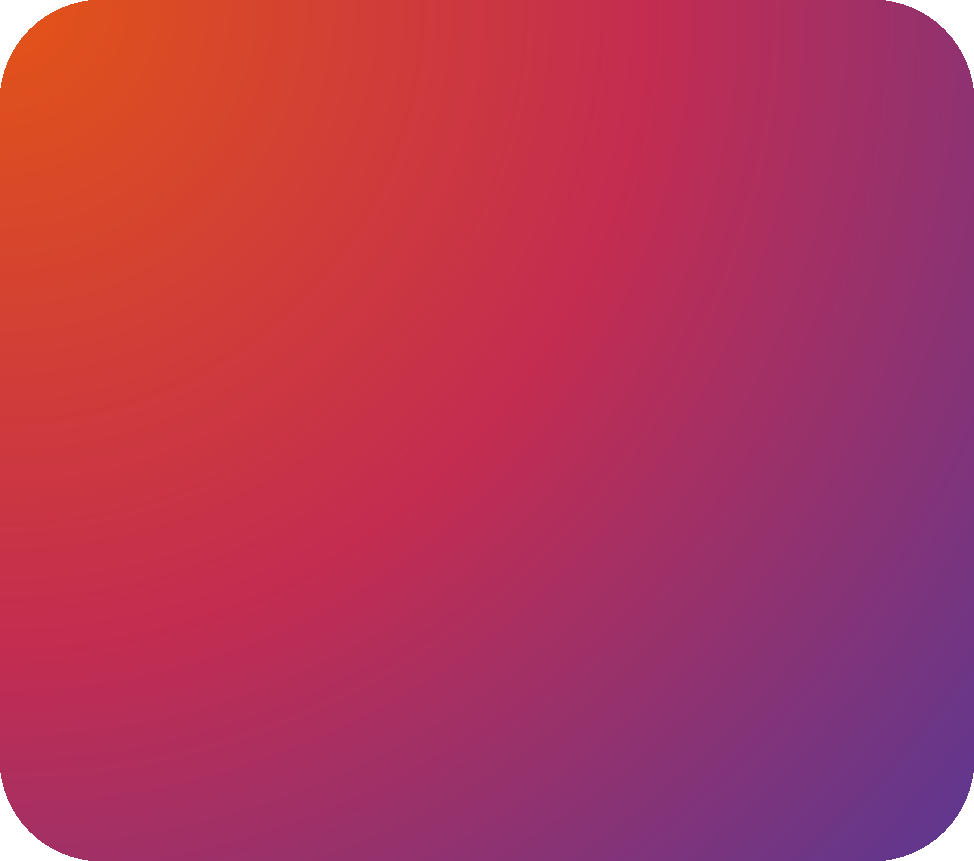 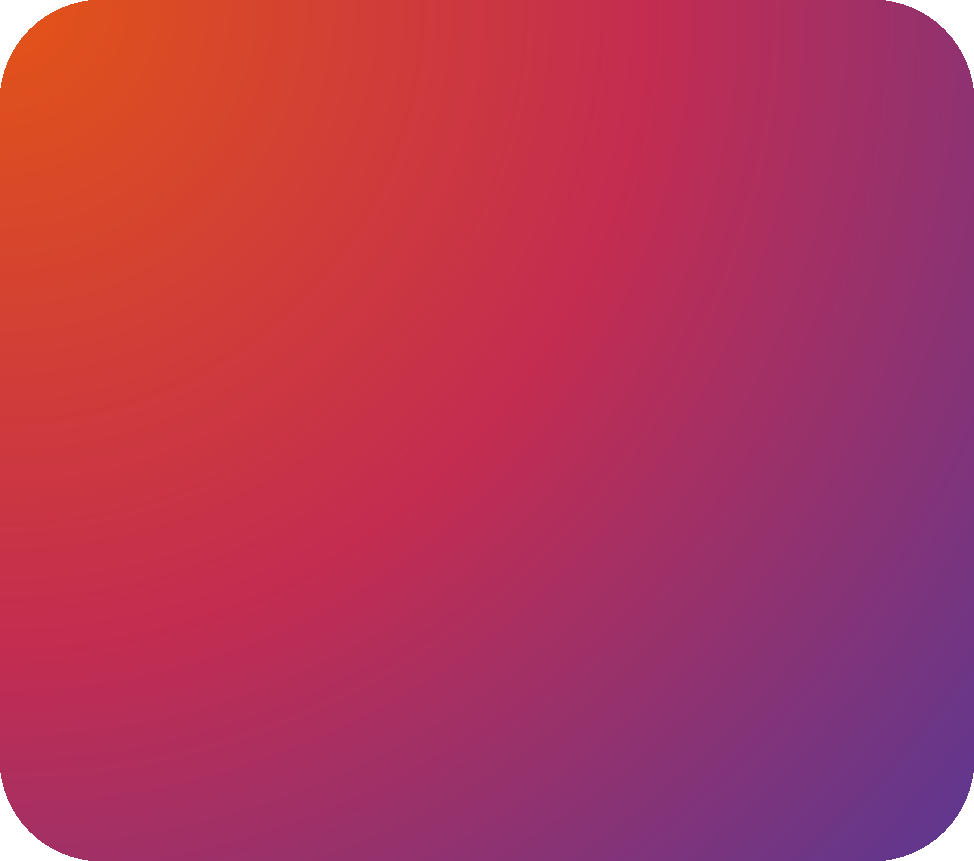 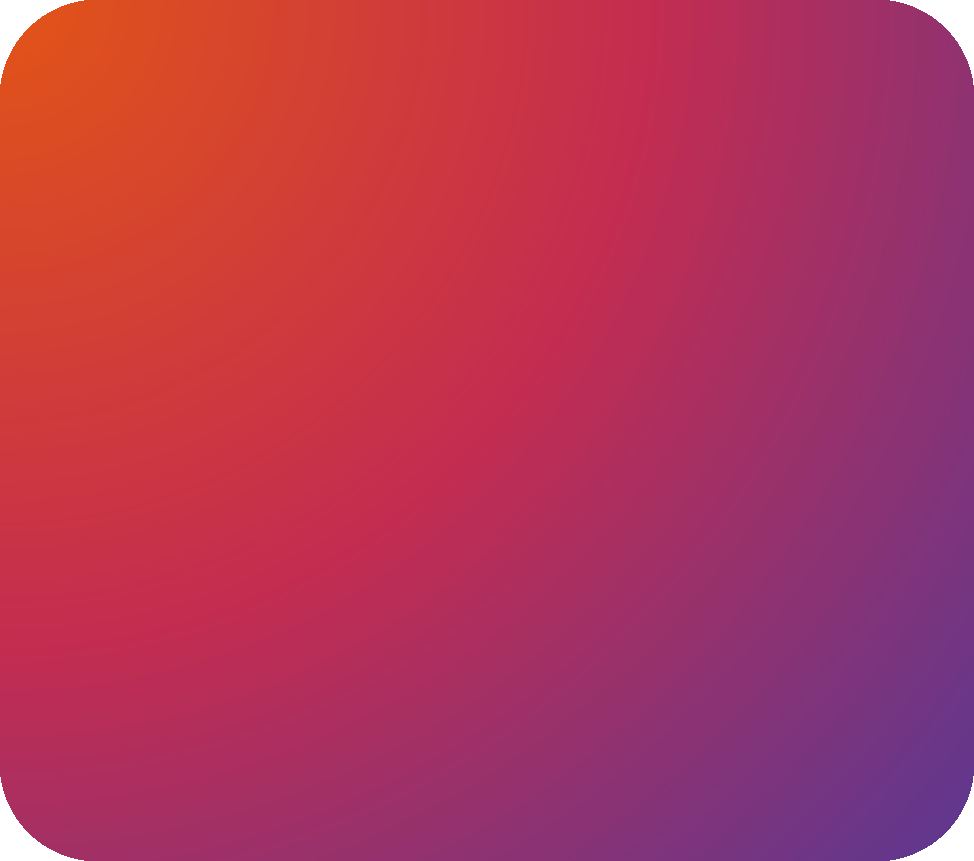 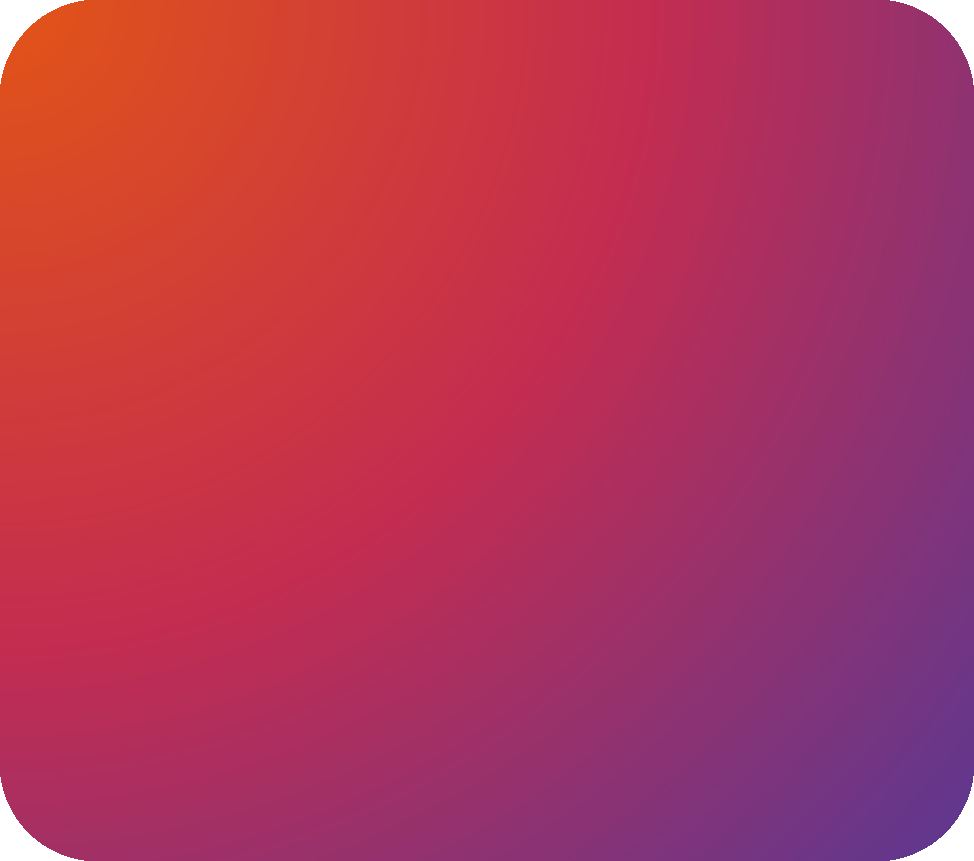 Количество
бюджетных мест
17
Количество
бюджетных мест
13
Количество
платных мест
8
Количество
платных мест
12
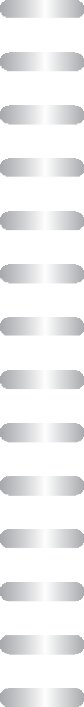 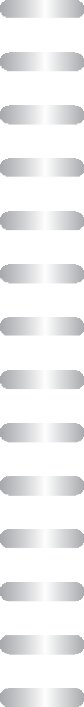 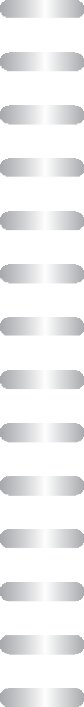 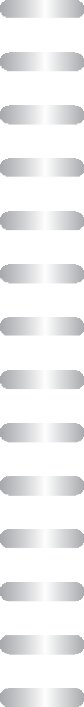 МЕСТ
СФУ
Вступительные испытания:
ЕГЭ
Обществознание (45)
Математика (40) / Иностранный язык (30) / История (36) 
Русский (40)
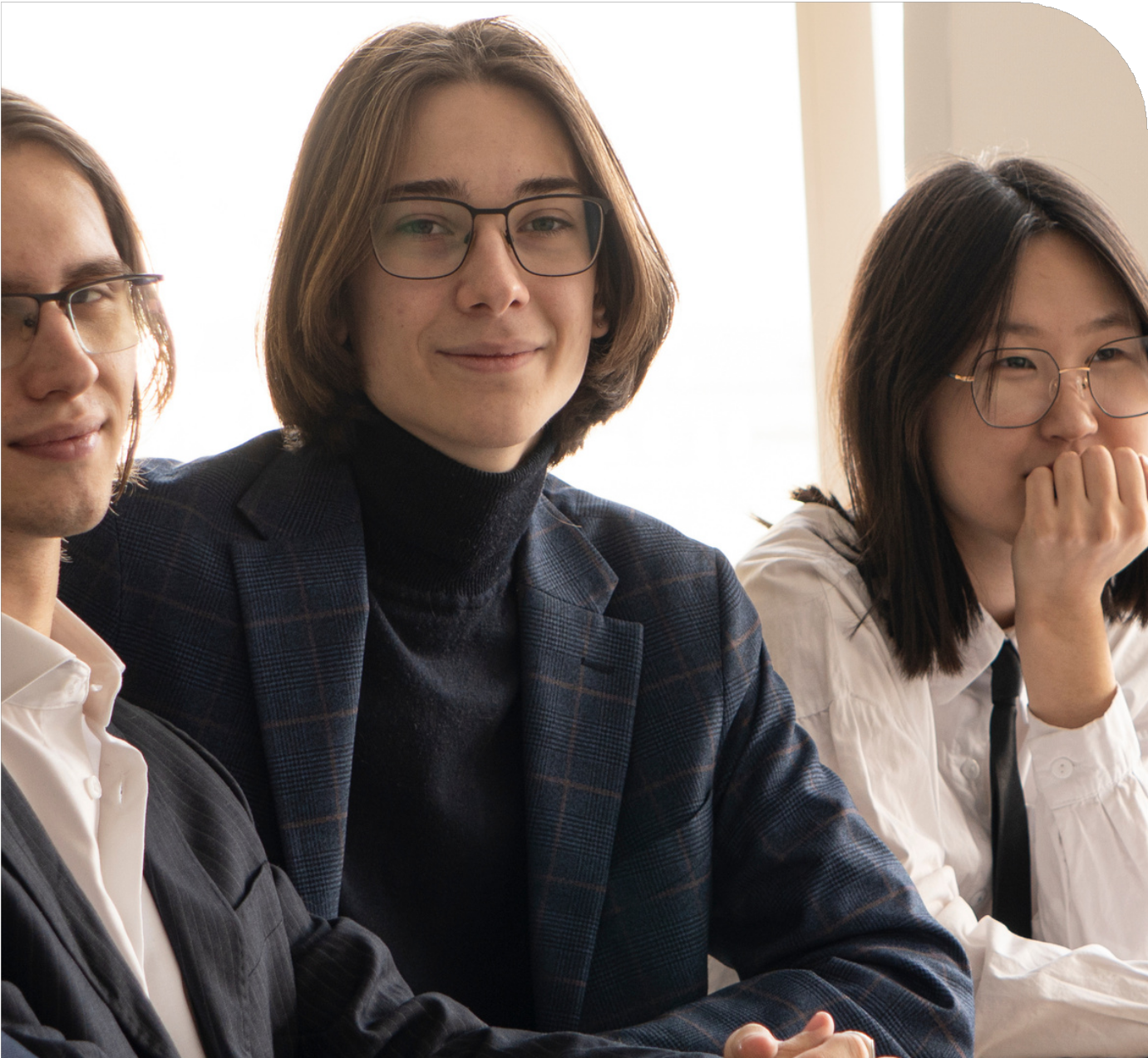 Вступительные испытания — это внутренние экзамены в вузе. Они могут быть дополнением к ЕГЭ или основными экзаменами, по результатам которых учебное заведение принимает решение о зачислении.
СПО
Сервис – собеседование (45)
Основы торговой деятельности – собеседование (45)
Русский язык – тестирование (40)
ИТИСУ
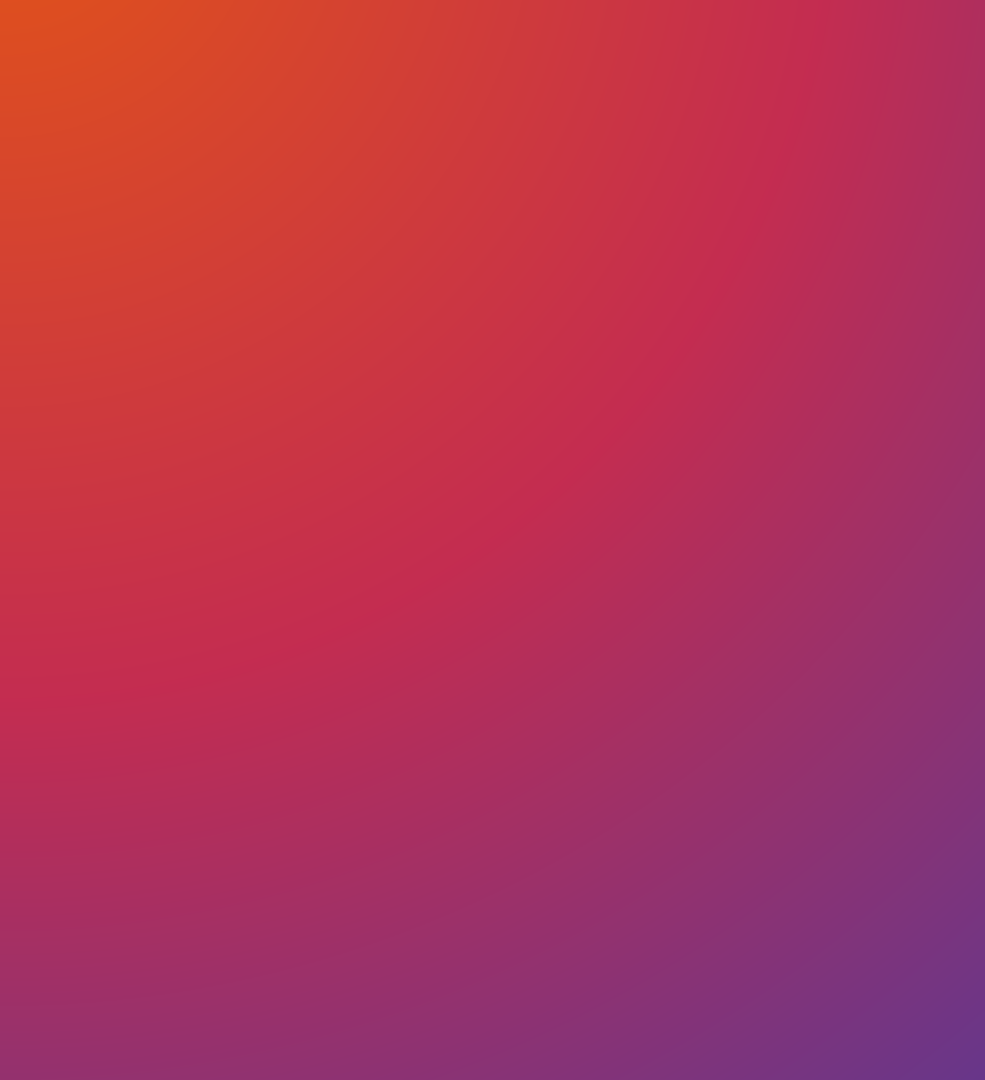 ГДЕ ВЫ СМОЖЕТЕ 
РАБОТАТЬ?

На предприятиях торговли; сферы гостеприимства; общественного питания; сферы услуг

На предприятиях сферы жилищно-коммунального хозяйства

На предприятиях ресурсоснабжающих предприятиях

На предприятиях связи

В органах исполнительной власти и местного самоуправления
ИТИСУ
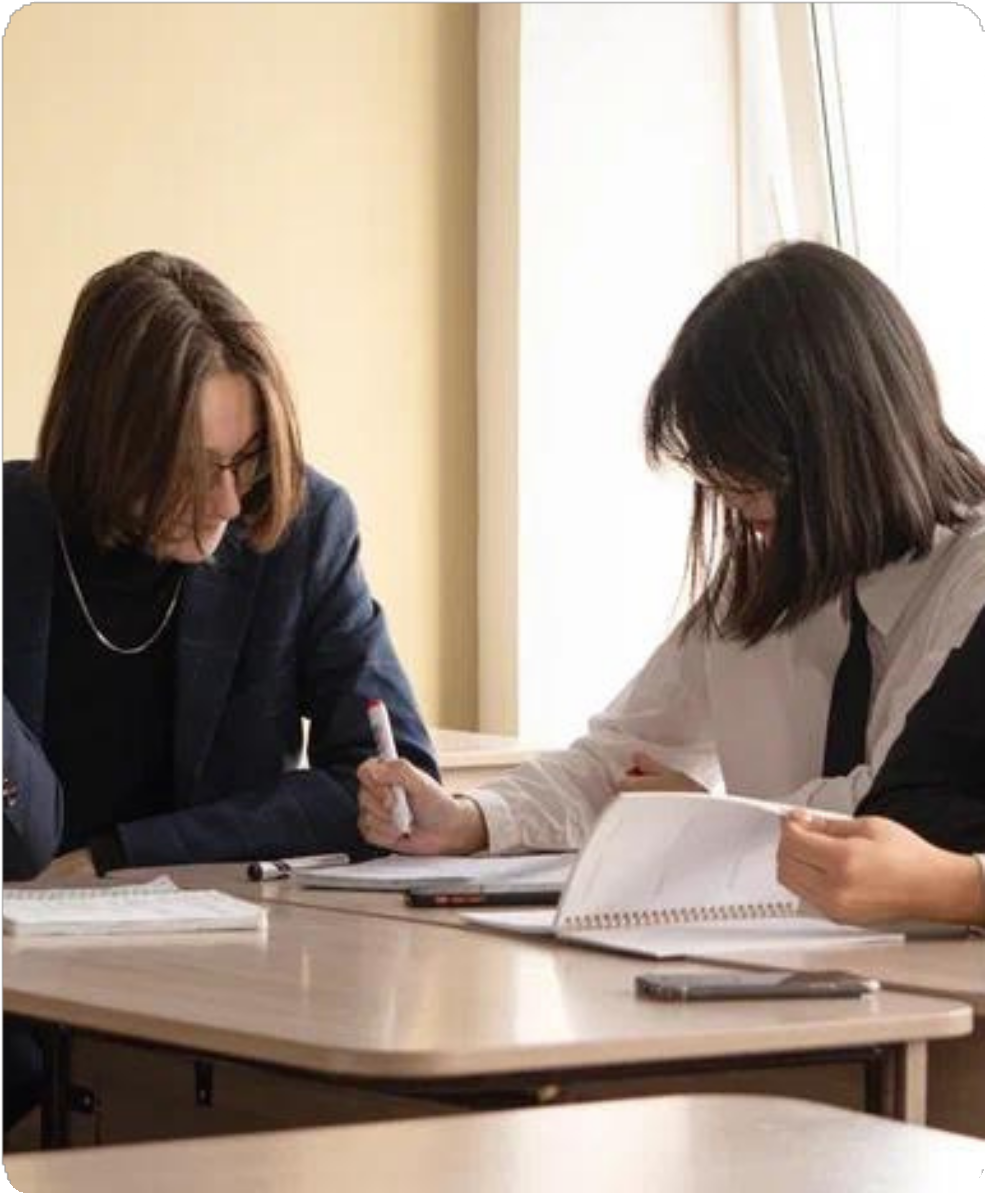 ПЕРСПЕКТИВА
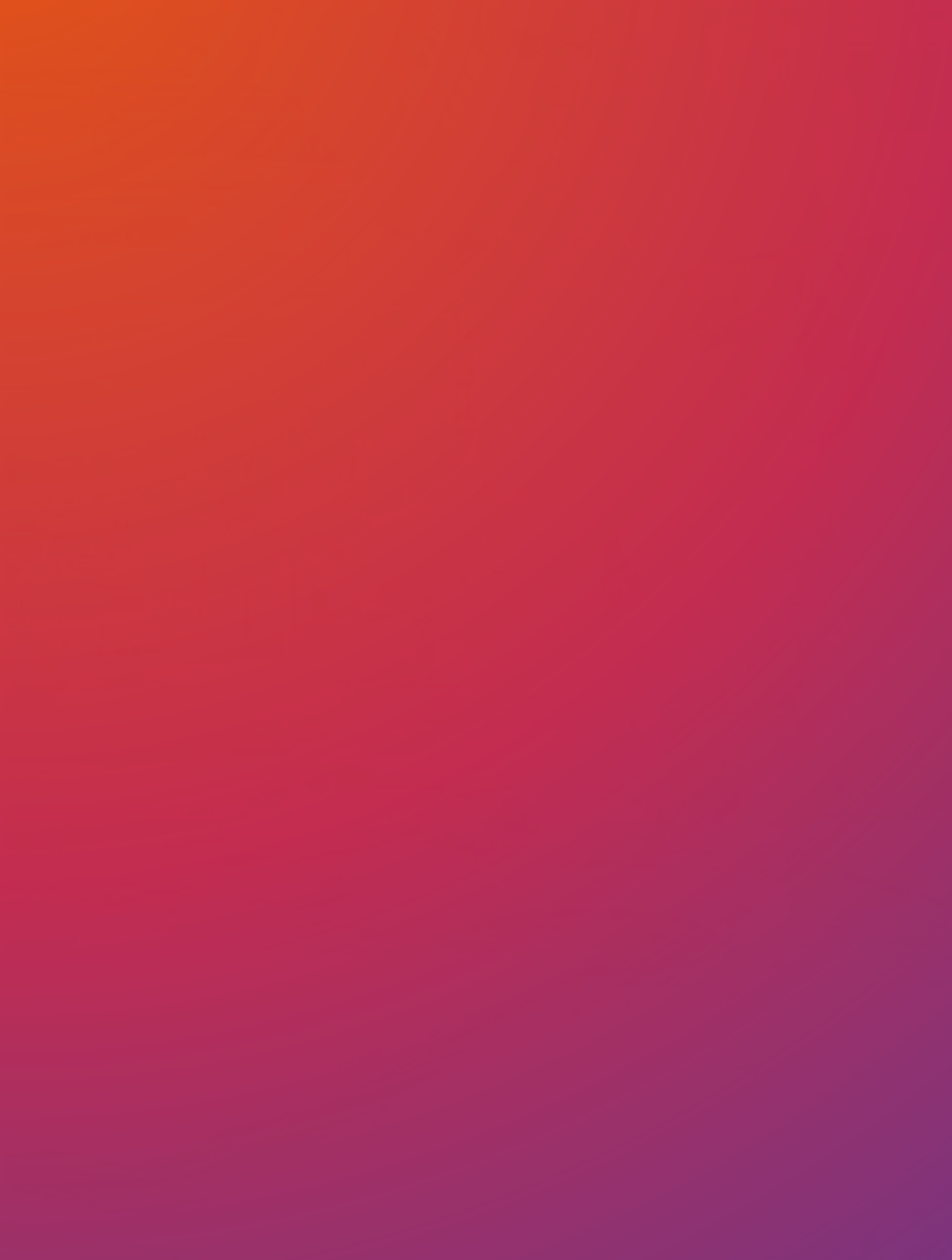 Руководителем подразделения и предприятия

Специалист по сервису

Менеджером

Специалистом по логистике и организации закупок

Специалистом по электронным продажам

Экономистом
КЕМ ВЫ СМОЖЕТЕ РАБОТАТЬ?
Учебная программа направлена на изучение современной цифровой инфраструктуры и организации электронной торговли и сервисов, вы научитесь управлению персоналом на предприятиях торговли сферы услуг
ДОКУМЕНТЫ
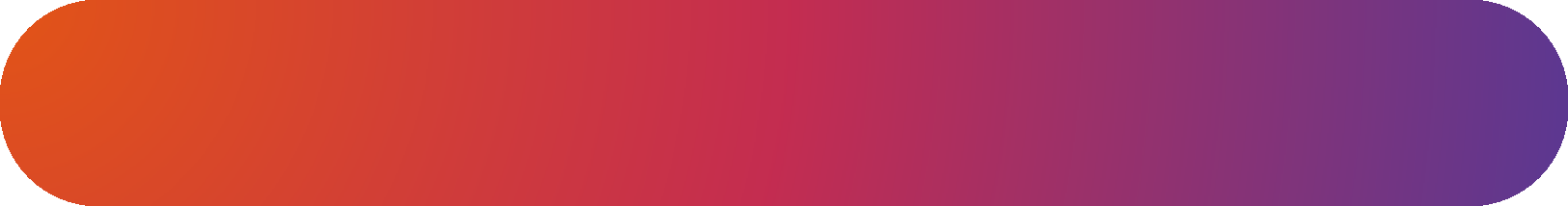 Копия паспорта, ИНН и СНИЛС
ПЕРЕЧЕНЬ ДОКУМЕНТОВ
Способы подачи документов:

Лично в Университете, а также в филиалах
В электронной форме через Госуслуги — суперсервис «Поступление в вуз онлайн»
По почте
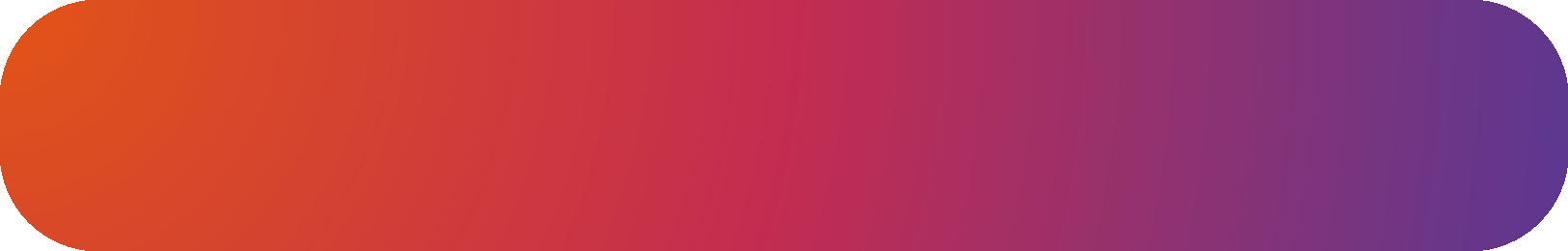 Документ о предыдущем образовании
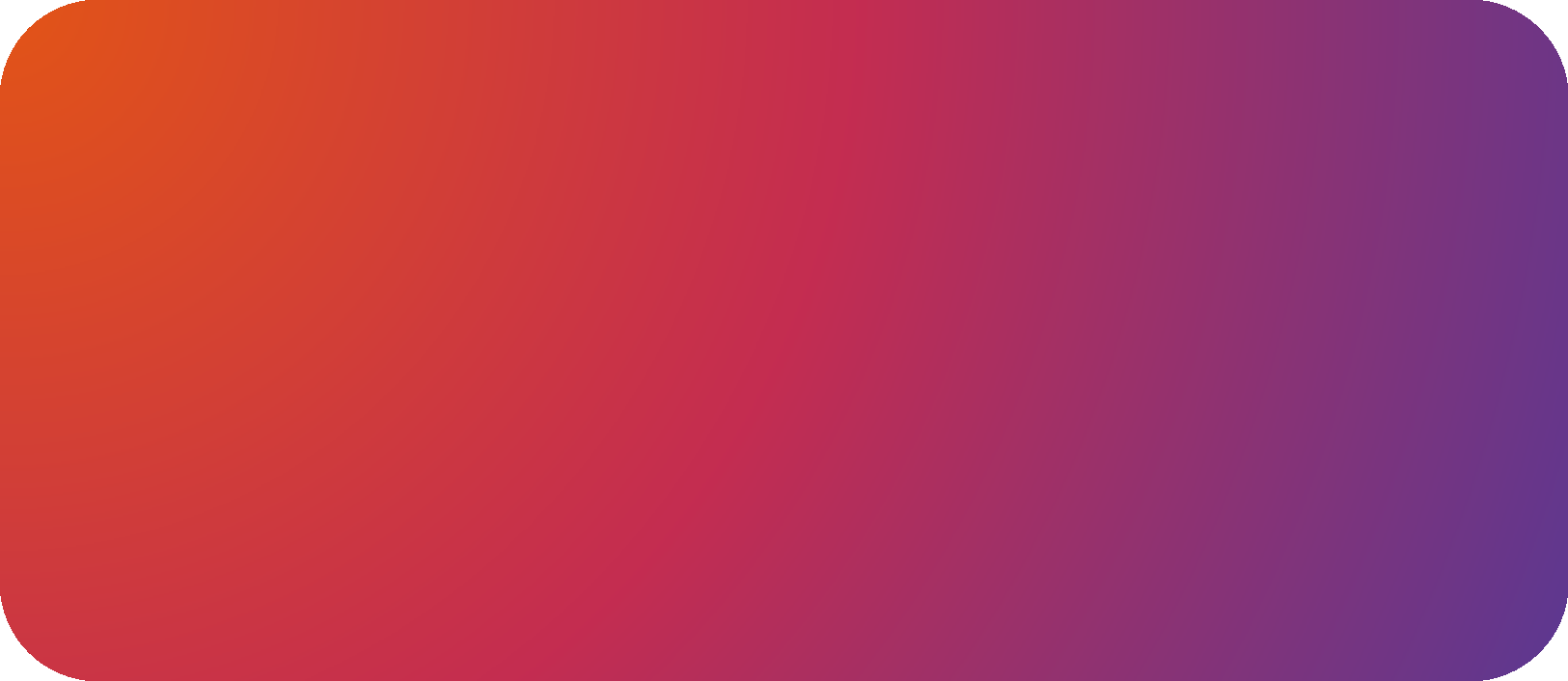 Дипломы олимпиад школьников, документы, подтверждающие индивидуальные достижения, которые учитываются в соответствии с правилами приема
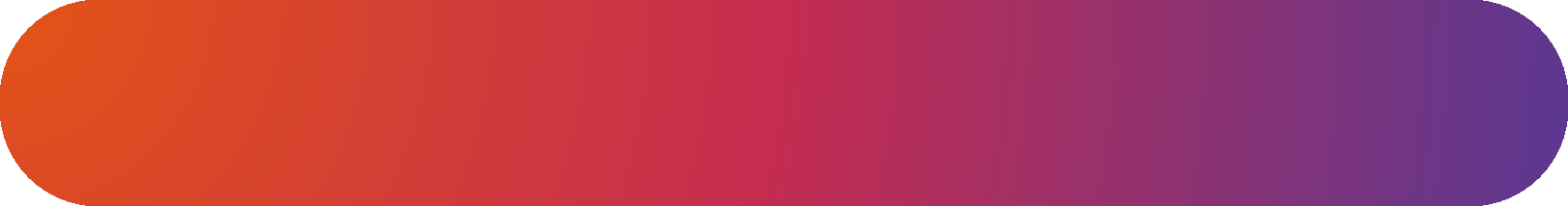 Иные документы
ДОКУМЕНТЫ
ИТИСУ
ОСТАЛИСЬ ВОПРОСЫ?
СПРОСИ У НАС…
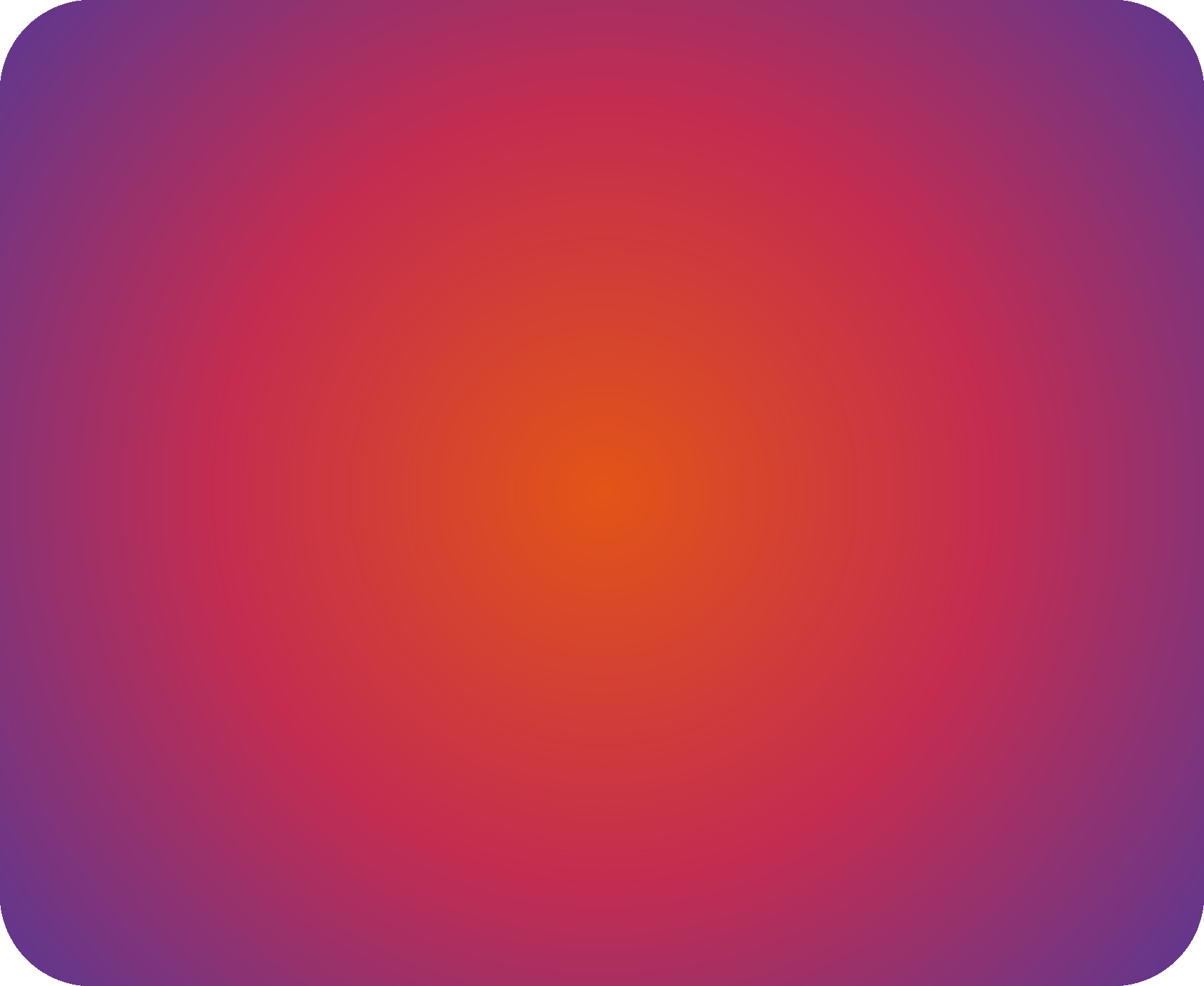 Контакты
#Адрес
  г.Красноярск, ул. Лиды Прушинской, 2
#Приемная комиссия ИТиСУ
  +7 (391) 206-24-29, +7 (391) 206-24-69
#Официальный сайт
  http://economics.sfu-kras.ru/
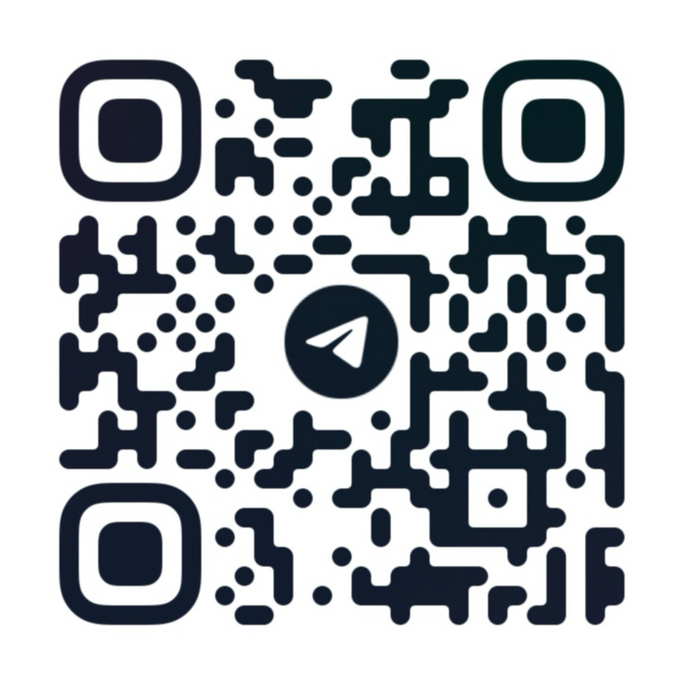 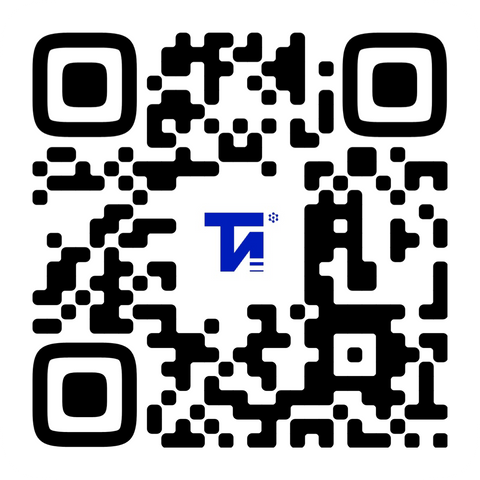 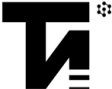 #Вконтакте	#Telegramm
ИТИСУ